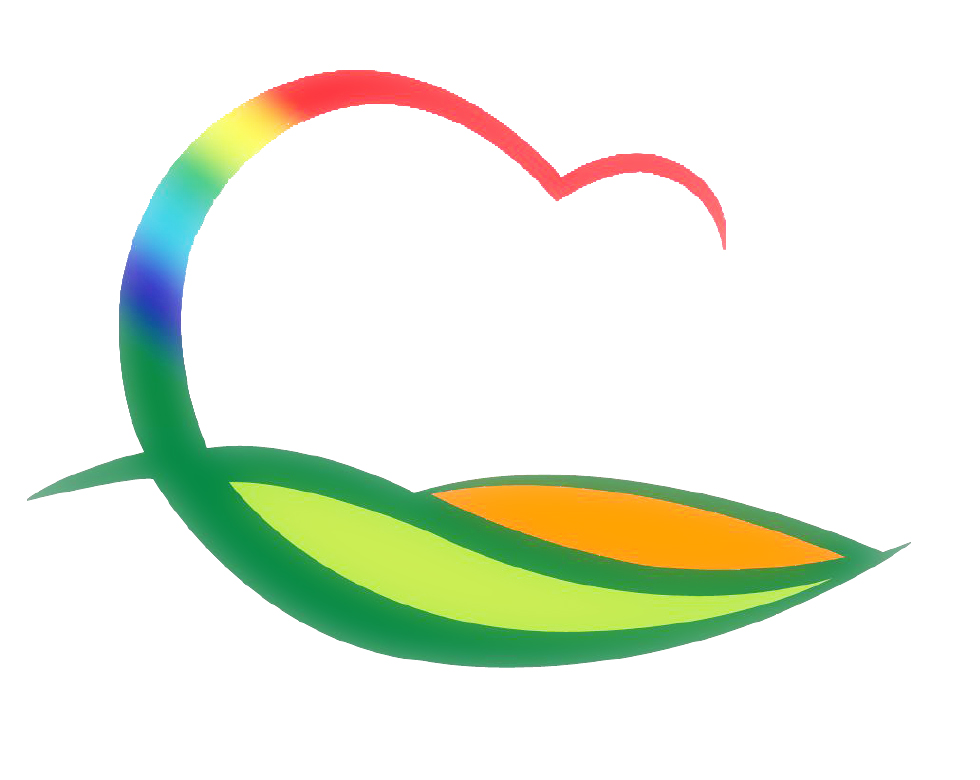 시 설 사 업 소
[Speaker Notes: 먼저, 지금의 옥천입니다.]
3-1. 노근리평화공원 상반기 지도점검 추진
6. 16.(화) ~ 6.18(목) / 과거사지원팀장 외 2명
평화공원 관리운영 등 위탁업무 운영전반 점검
3-2. 노근리사건 현장주변 환경정비공사 추진
6. 15.(월) ~ / 208,995천원 / 안내표지판 및 투수블록
노근리사건 현장 전광판 설치
3-3. 그라운드 골프장 돔 설치공사 추진
6. 15.(월) ~ / 2,000백만원 / 돔 설치 2400㎡, 사무실 134.64㎡
막구조물 및 사무동 기초 부분 실측 및 시공